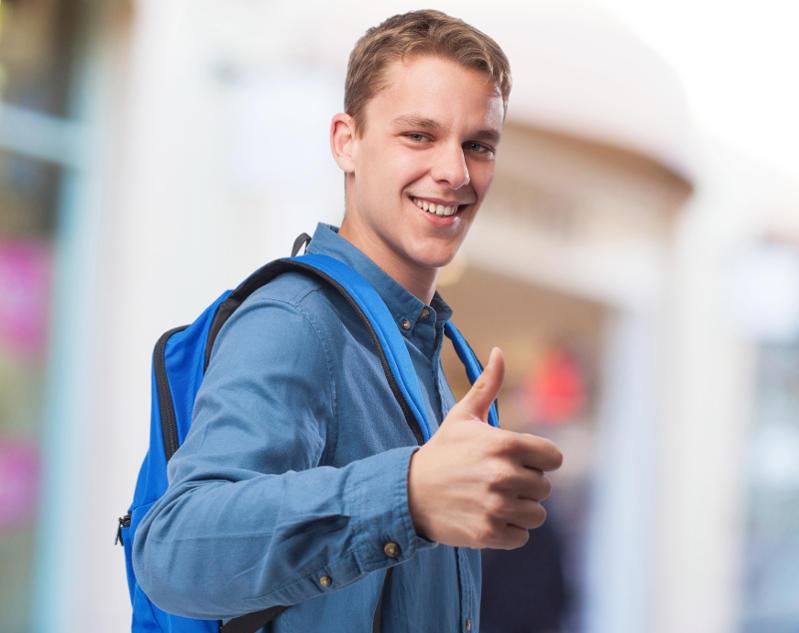 Jag har min examen – Vad kan jag göra sedan?
Det här fotot av Okänd författare licensieras enligt CC BY-NC-ND
Karriärplanering och -vägledning
Källa Aarresaari
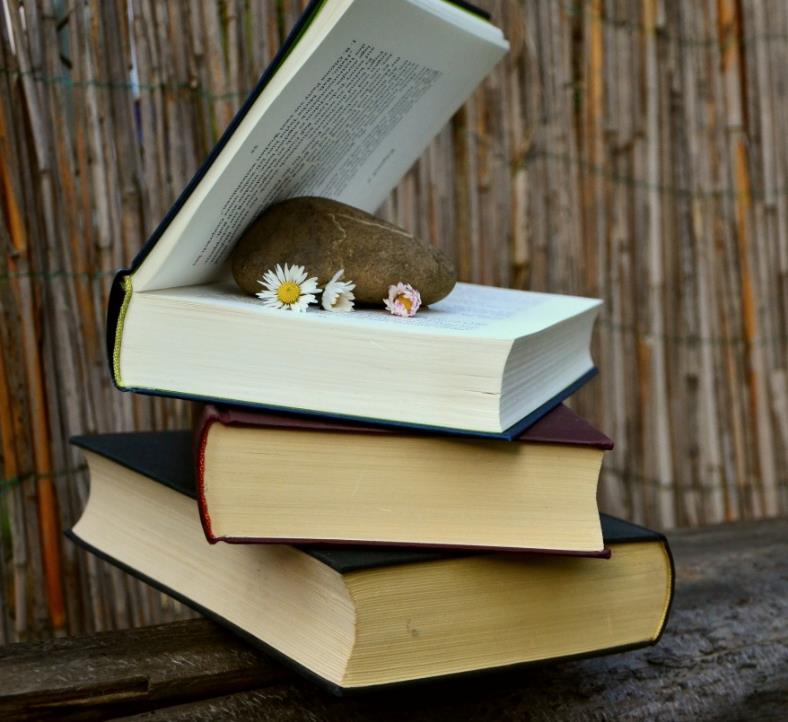 Vilket material brukar du använda i din karriär-planering?
Kanske du kan ha nytta av detta?
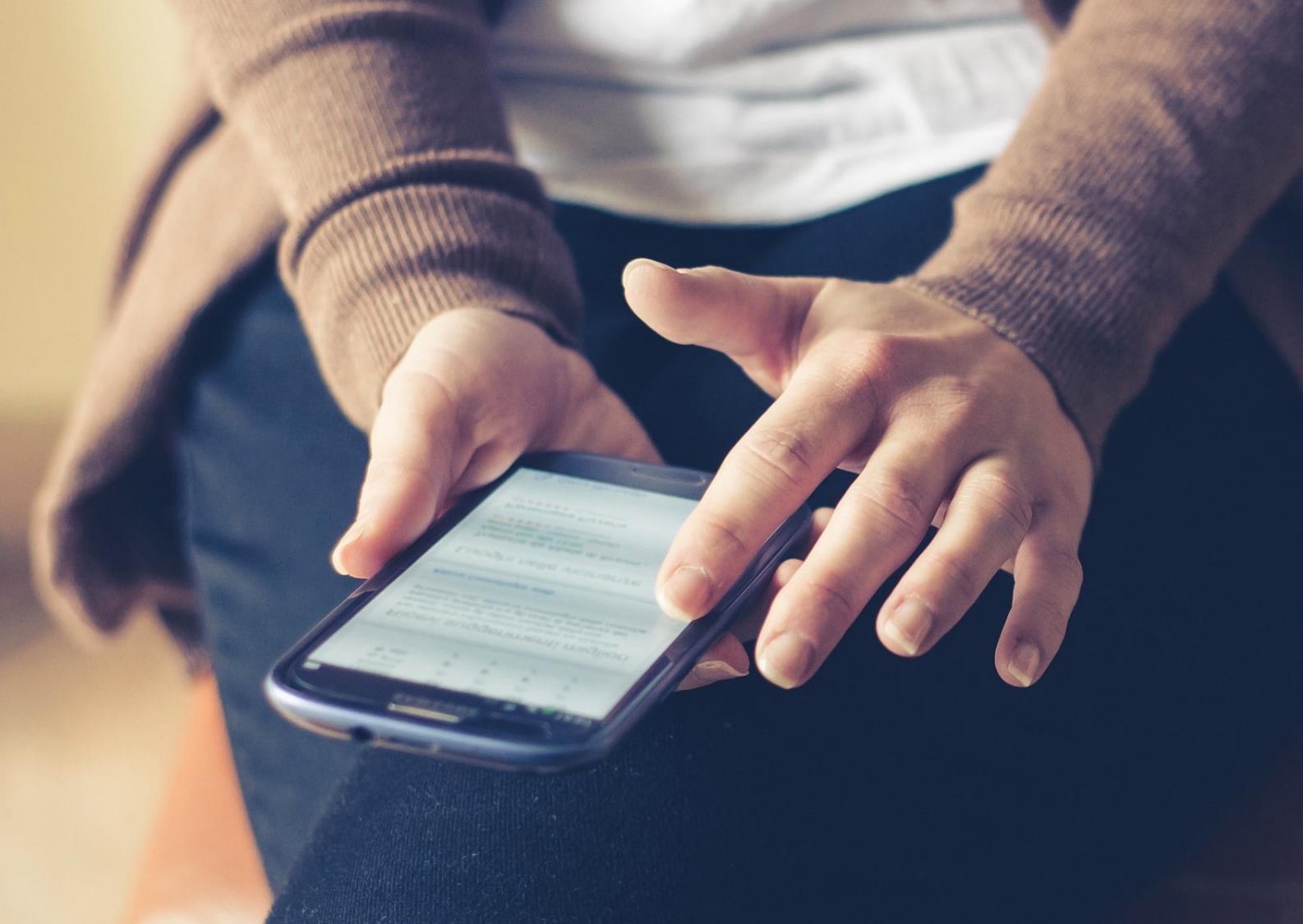 Växla upp handledningen plattformen
I materialet visar vi via exempel på 5 olika vägar en studerande kan välja efter sin examen
Vi har bandat in studerandes berättelser och samlat dem till en plattform
I videona berättar fd studerande varför de valt den väg de valt och  hur de upplever vidarestudierna
Fem olika vägar/scenarion/möjligheter som studerande valt efter sin examen
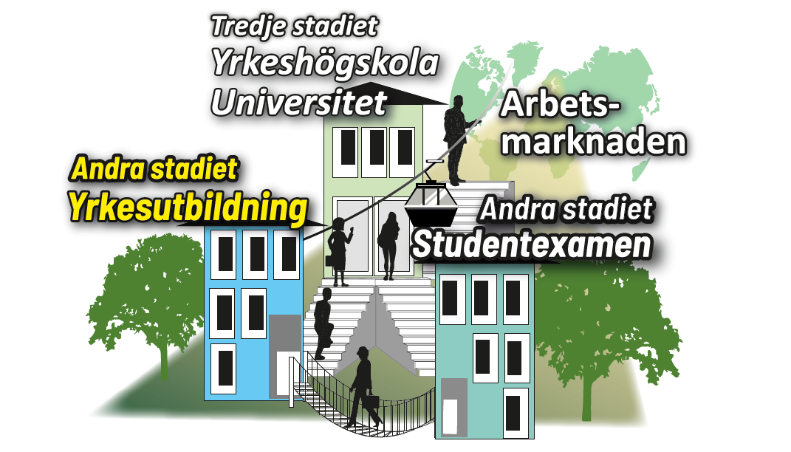 Grundexamen  yrkes- och specialyrkesexamen
Grundexamen  yrkeshögskola
Grundexamen  universitet
Studentexamen  grund-, yrkes, eller specialyrkesexamen
Examen på tredje stadiet  examen på andra stadiet
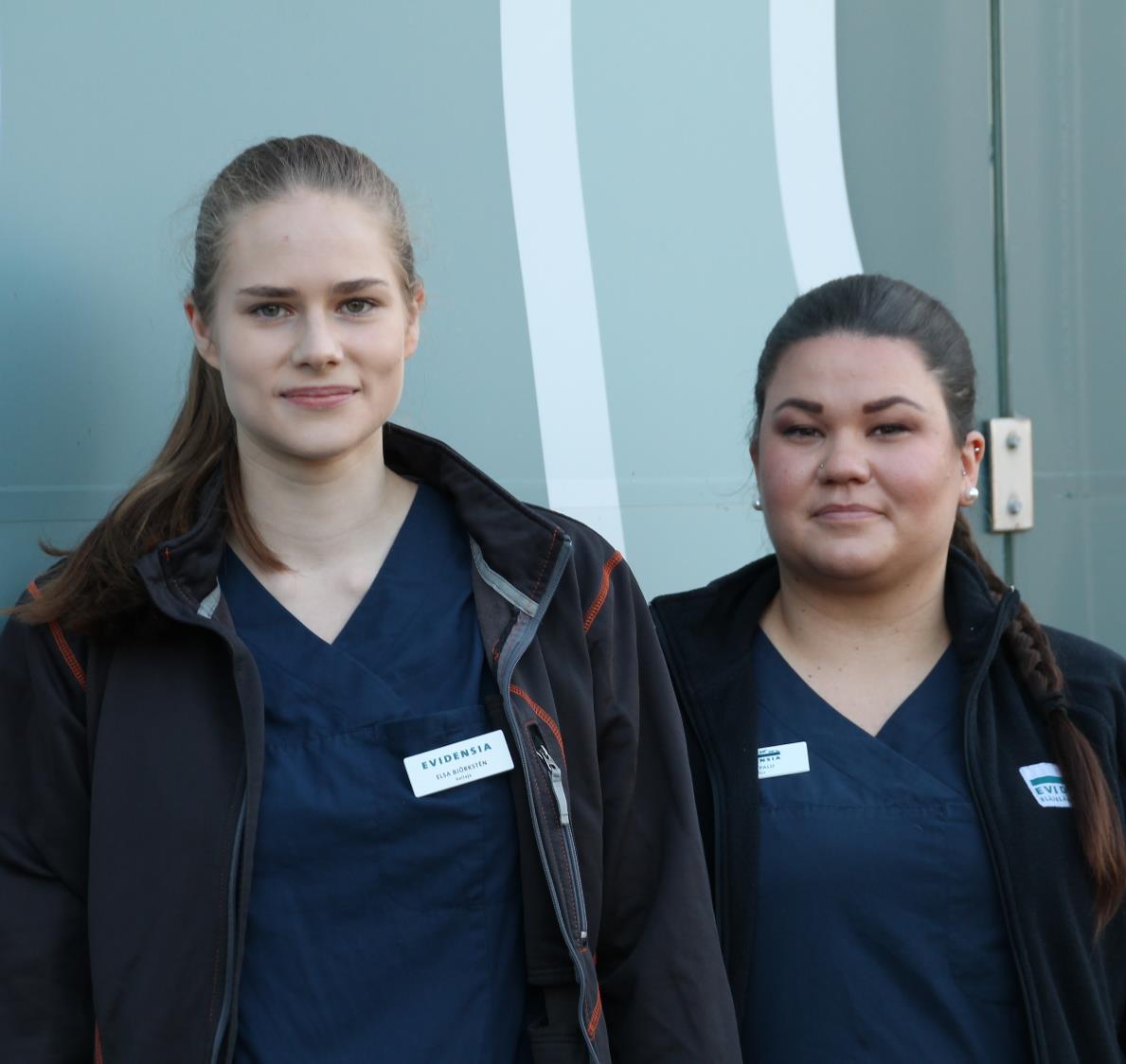 Grundexamen   Yrkes- och Specialyrkesexamen
Elsa & Sara 
Grundexamen inom lantbruksbranschen, Djurskötare 

Yrkesexamen i djurskötsel, Djurskötare på klinik  

Länk till videon
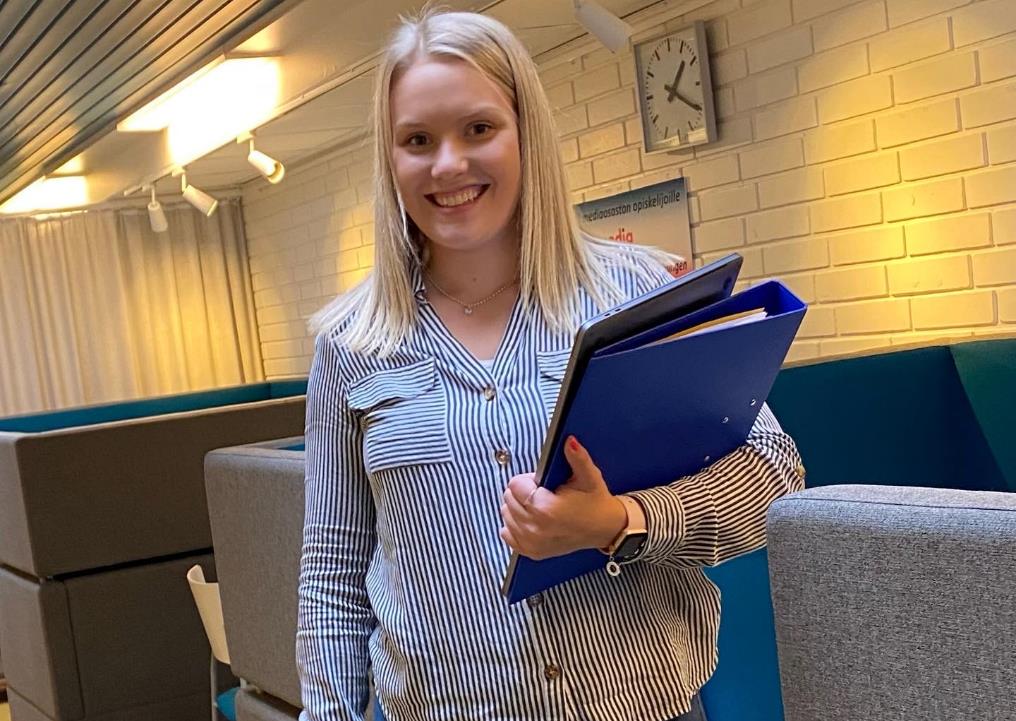 Grundexamen  Yrkeshögskola
Jessica 

Merkonom > Tradenom

Bokförare på olika byråer
Revisorstrainee

Länk till videon
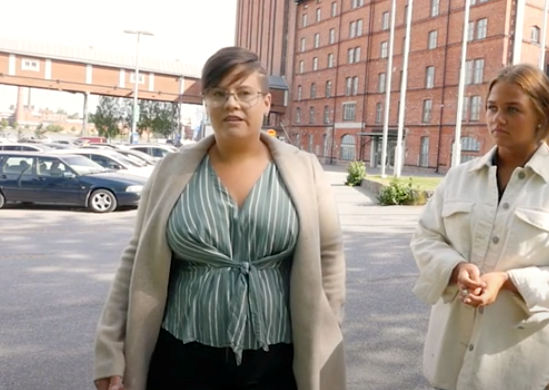 Grundexamen  Universitet
Emma & Sandra

Närvårdare 
  
Utvecklingspsykologi 
Lärare inom småbarnspedagogik

Länk till videon
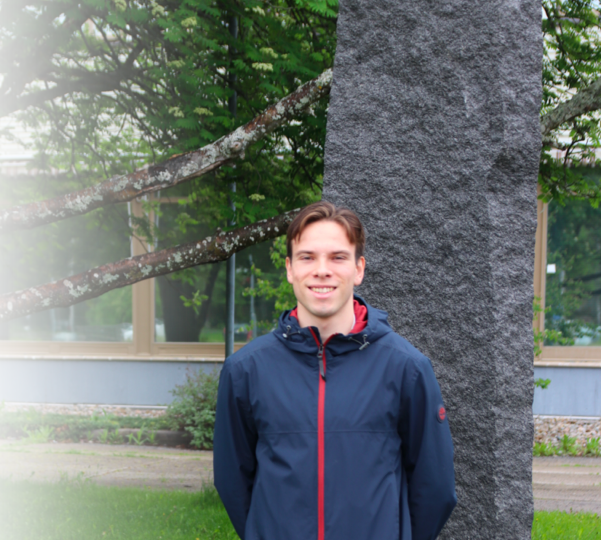 Studentexamen  grund-, yrkes- eller specialyrkesexamen
William

Studentexamen  Merkonom
YH leden Tradenom
Länk till videon
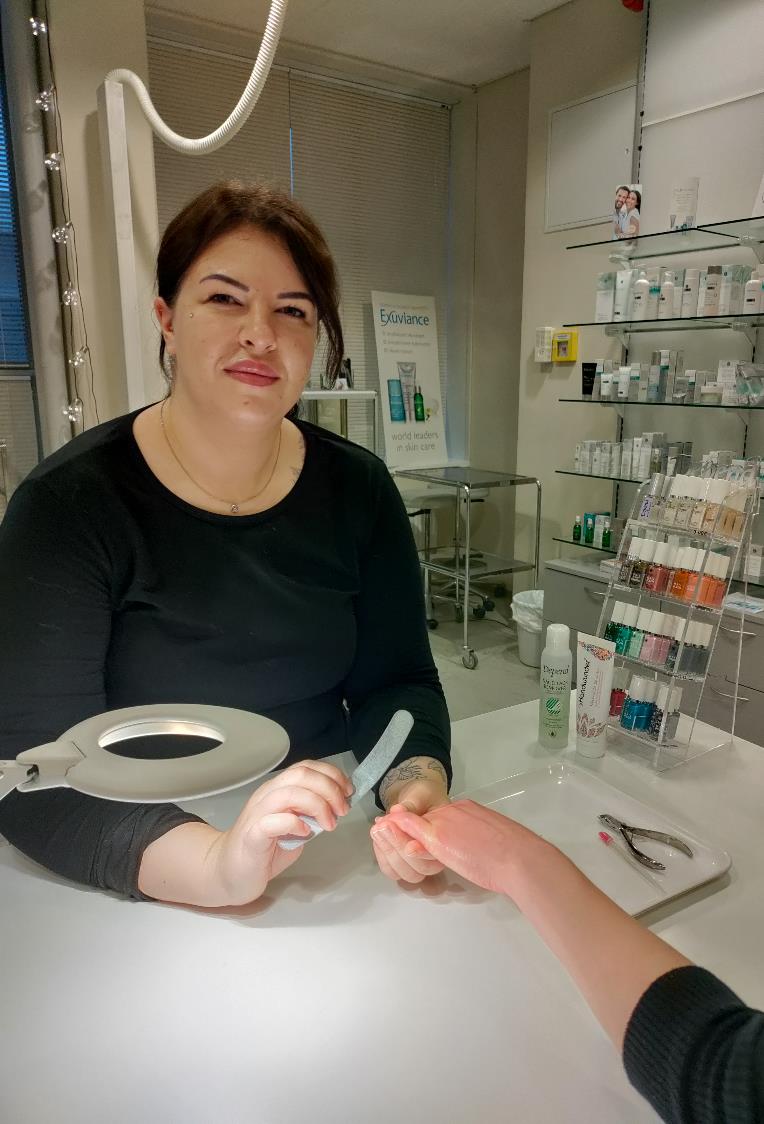 Examen på 3e stadiet  examen på andra stadiet
Jennie studerar till kosmetolog
Innan det gick hon gymnasiet, läste pedagogik och psykologi 1 år och tog därefter estenomexamen 

"I yrkesutbildningen får jag fördjupa mina kunskaper i praktiken. Här lär man sig också att vara i nära kontakt med människor, dagligen.”
Länk till videon
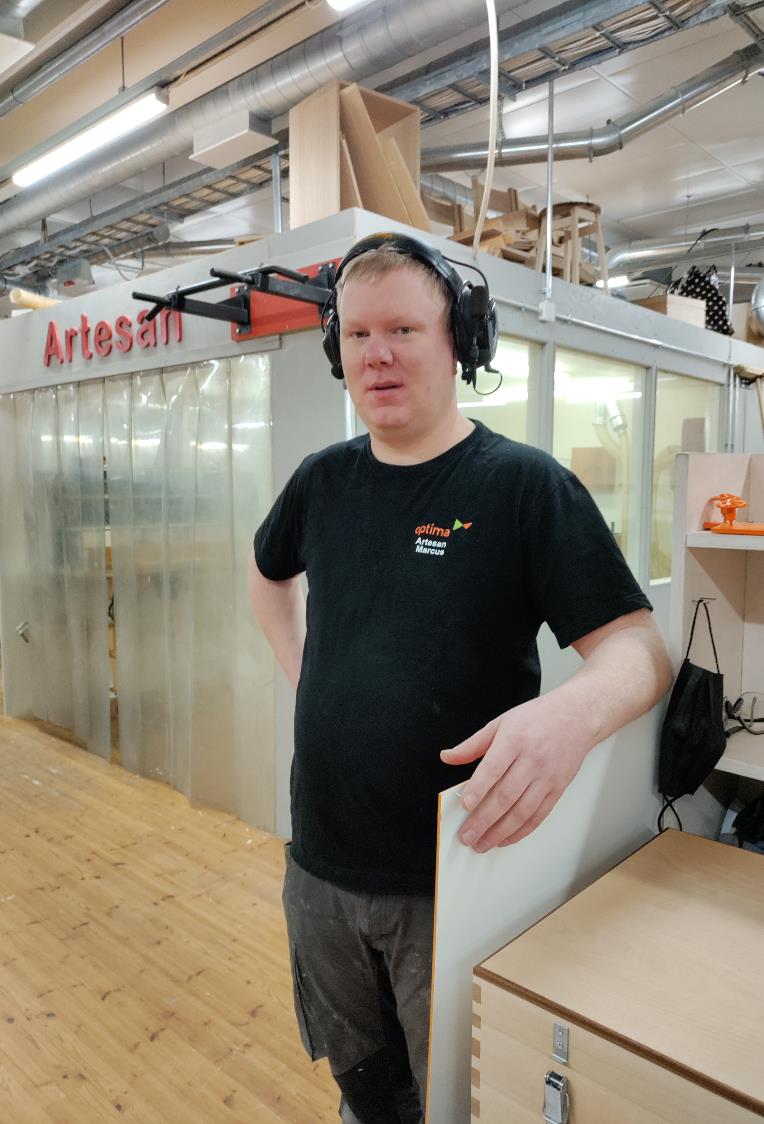 Examen på 3e stadiet  examen på andra stadiet
Marcus studerar till artesan finsnickare
Innan har han utbildat sig till kock och sen till formgivare på tredje stadiet

"I yrkesutbildningen är det mera fokus på det praktiskt hantverken och mindre på produktens design. På det viset kompletterar mina utbildningar varandra mycket bra.”
Länk till videon
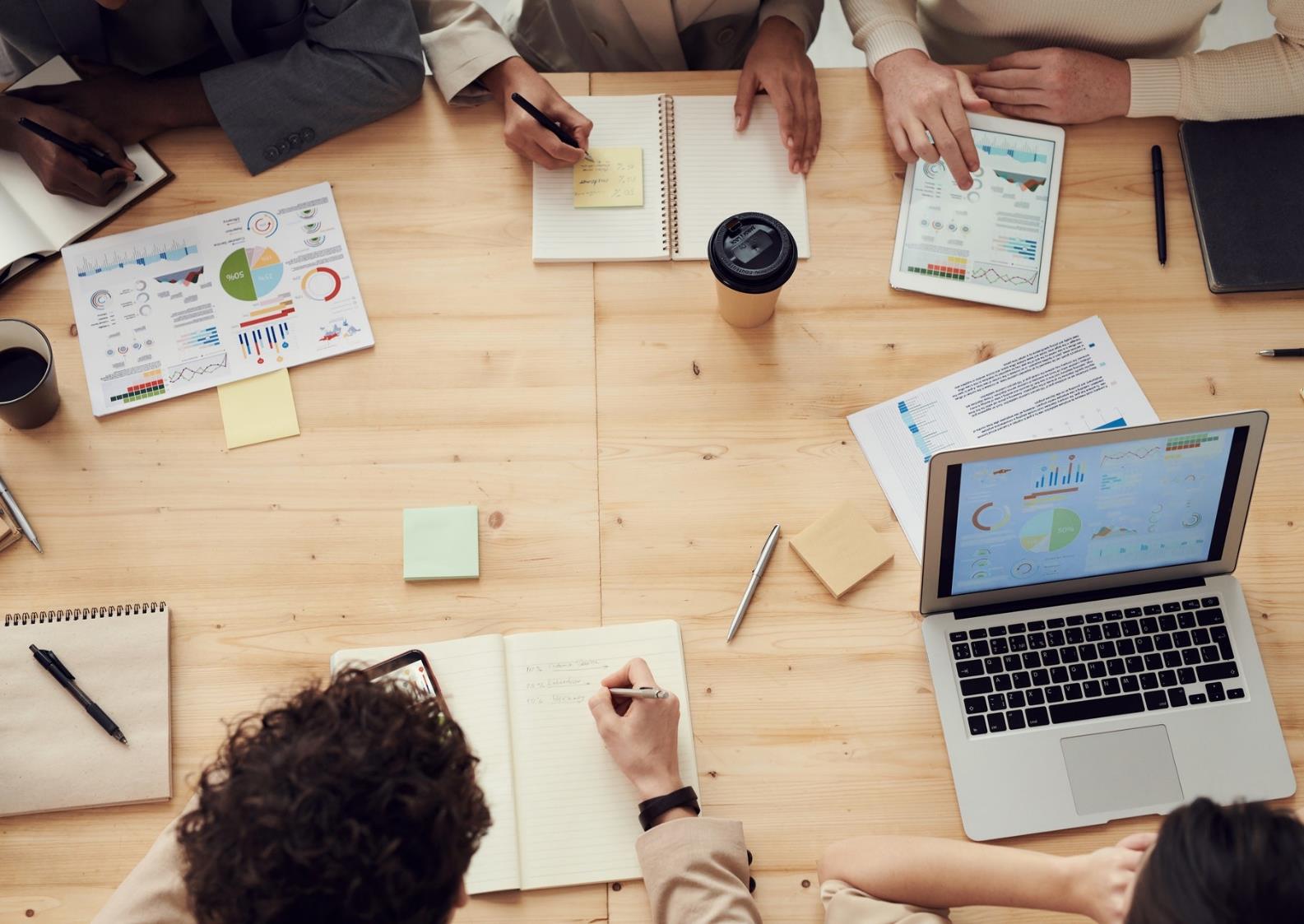 Andra tips på material om karriärplanering och -handledning
Källa OKM
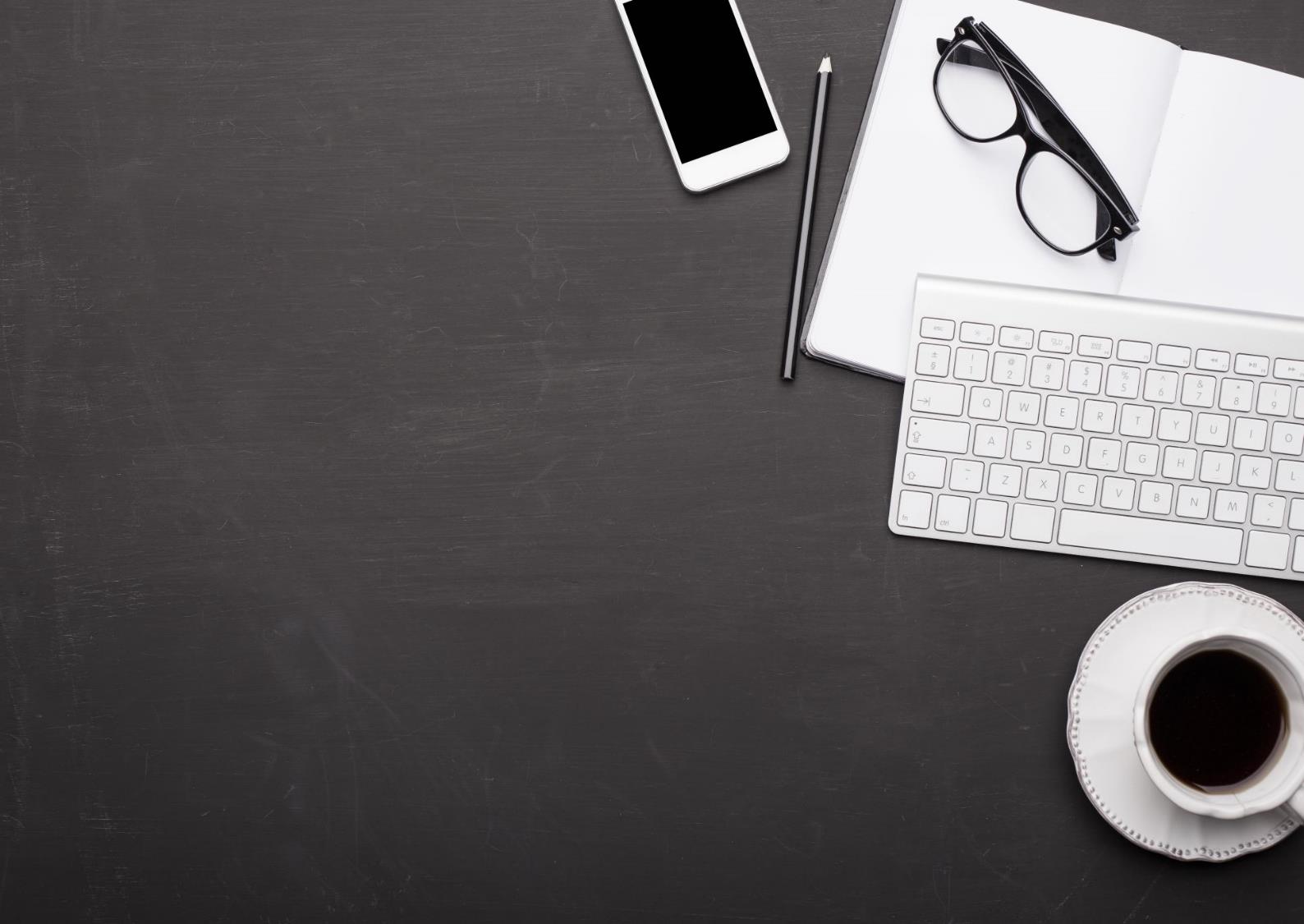 Studieinfo
Innehåller uppgifter om examina, yrken och studier i olika läroanstalter. Via Studieinfo kan du hitta lämpliga utbildningar och söka till dem.
Riktar sig till du som  handledare och din studerande för hitta information om olika utbildningar, ansökningssätt och -tider samt e-tjänster.
Där hittar ni också länkar till e-puk, e-grunder, europass och maailmalle.fi
Där finns också kontaktinformation till handlednings- och rådgivningstjänster, frågor och svar samt en verktygslåda för elev- och studiehandledare
Adress Studieinfo (opintopolku.fi)
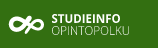 Resurscenter och ULA nätverket
ULA-nätverket består idag av 13 svensk- och tvåspråkiga ungdoms- och arbetsverkstäder i Finland
Nätverkets verkstäder stöder genom handledning och vägledning sina deltagare i att hitta arbete, studier eller annan meningsfull sysselsättning samt bidrar till att motverka utanförskap i samhället
kan också handla om frågor kring ekonomi, boende, socialt och psykiskt välmående samt rehabilitering 
Samtliga tjänster är avgiftsfria och det krävs inga remisser eller utlåtande för att ta del av verksamheten
Nyckelorden i verksamheten är IRHV som står för information, rådgivning, handledning och vägledning
Via länken hittar du mer information om nätverket och de enskilda verkstäderna ULA-nätverket
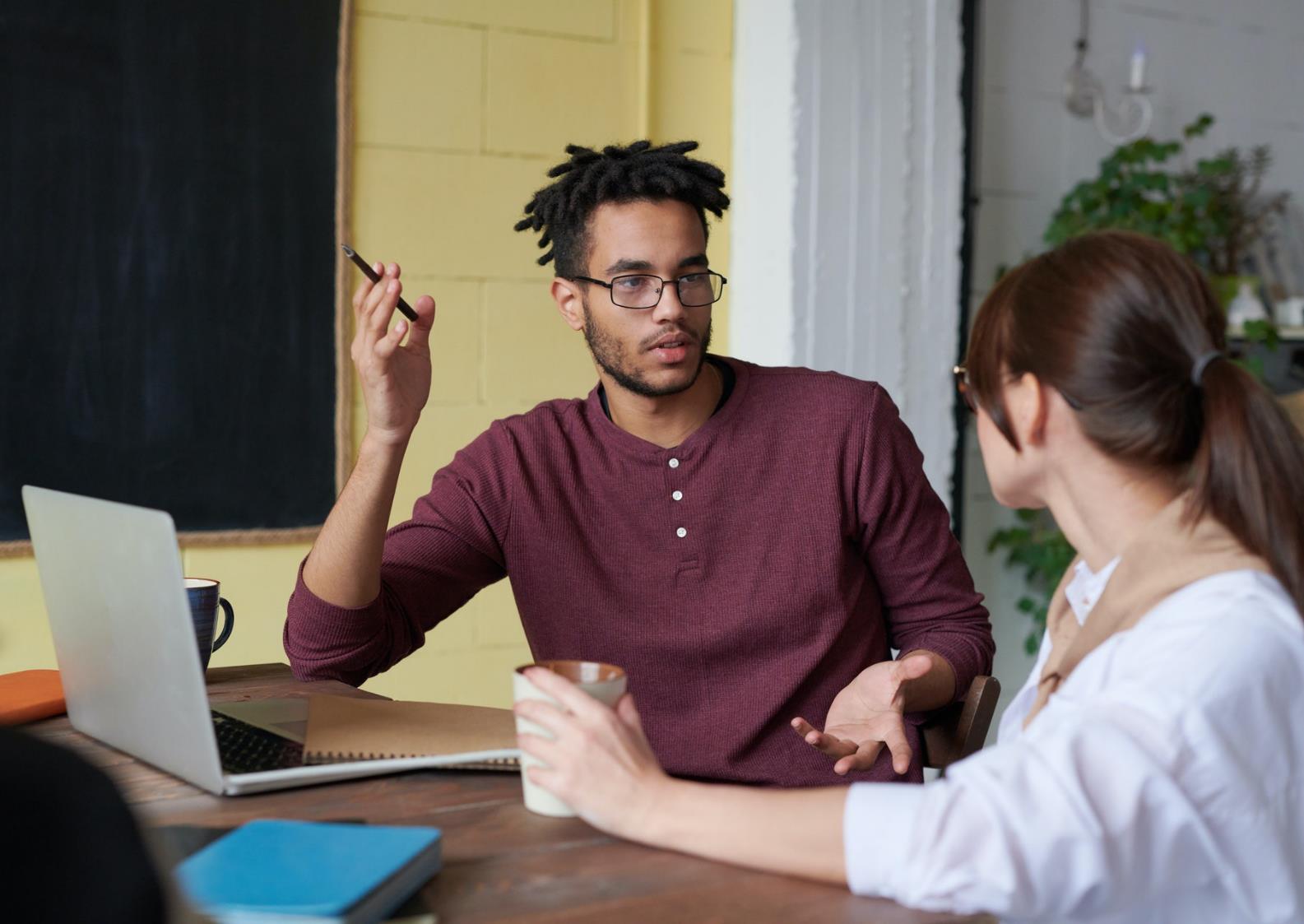 Navigatorn
Navigatorn är en plats där man får hjälp med ärenden som berör arbete, utbildning och vardag. 
Erbjuder lågtröskelservice riktad till unga under 30 år. Behövs ingen remiss för att besöka.
Är stället om har frågor, bekymmer eller bara behöver någon att samtala med.
Navigatorn erbjuder information, rådgivning, handledning och olika tjänster. 
Servicen är avgiftsfri och frivillig.
Vad är Navigatorn? - Ohjaamo (ohjaamot.fi)
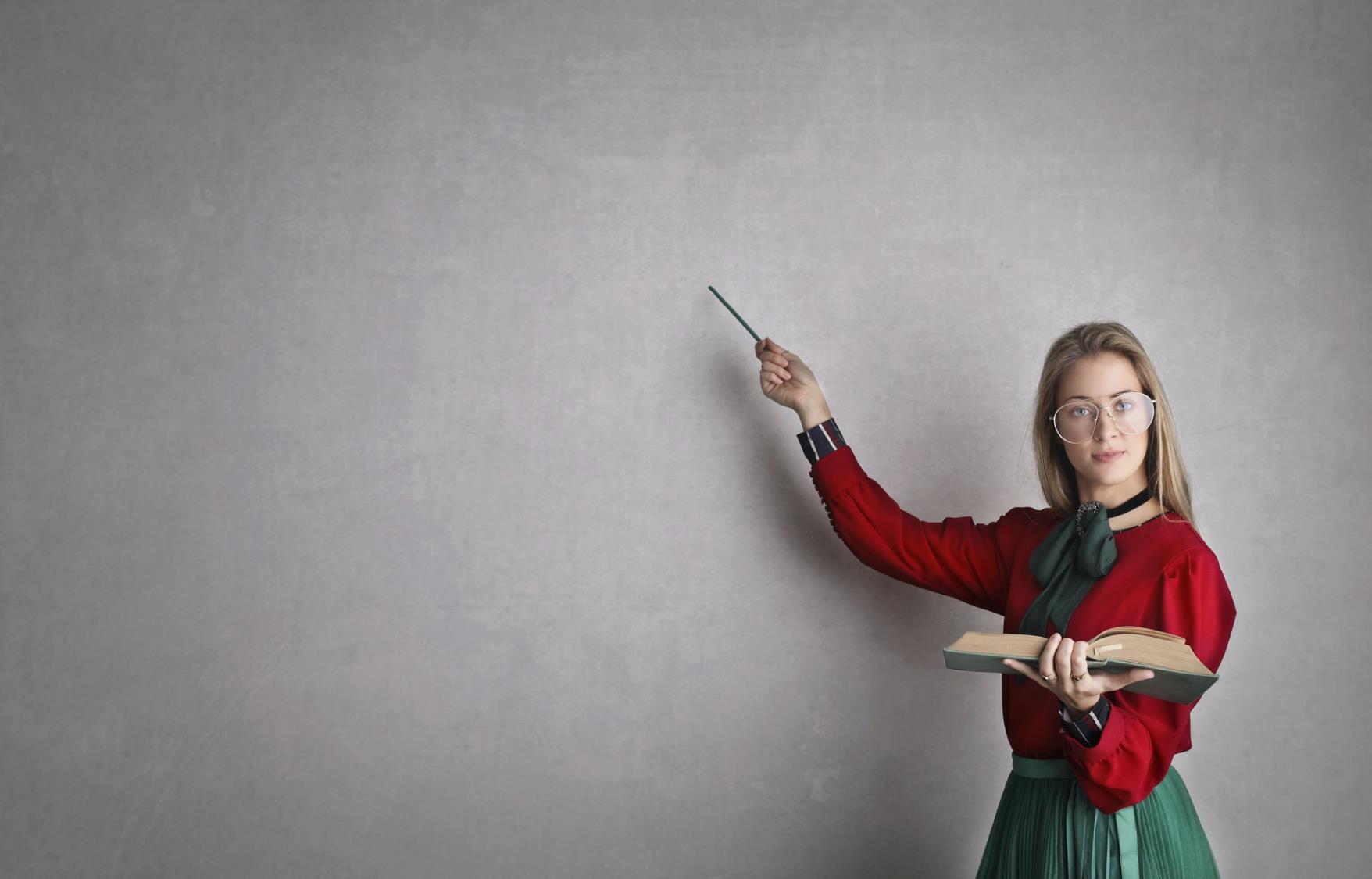 Växla upp handledningen
Utvecklingsprojekt som delfinansieras av Utbildningsstyrelsen inom programmet Rätt att kunna
3 delmål:
Utveckla enhetliga tjänster för fortsatt handledning och likvärdiga möjligheter att fortsätta studier
Erbjuda möjligheter att bekanta sig med högskolornas lärmiljöer och utbildningsutbud
Information och handledning via studerande till studerande eller peer to peer

Utvecklingsarbetet pågått 15.12.2020-30.6.2022
Utvecklingsarbetet görs av Axxell, Optima, Prakticum, Vamia och Yrkesakademin. Samarbetspartner är Yrkeshögskolan Arcada och Novia
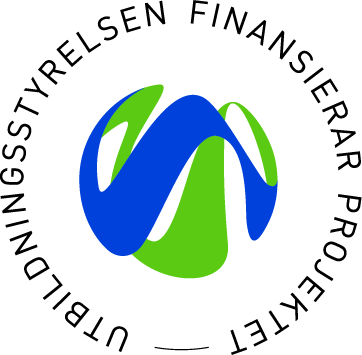 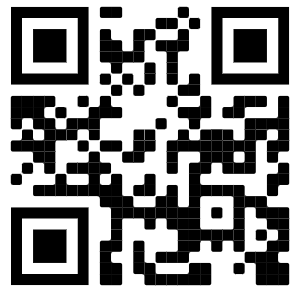 Samlade resultat
https://vaxlaupp.vlab.fi/
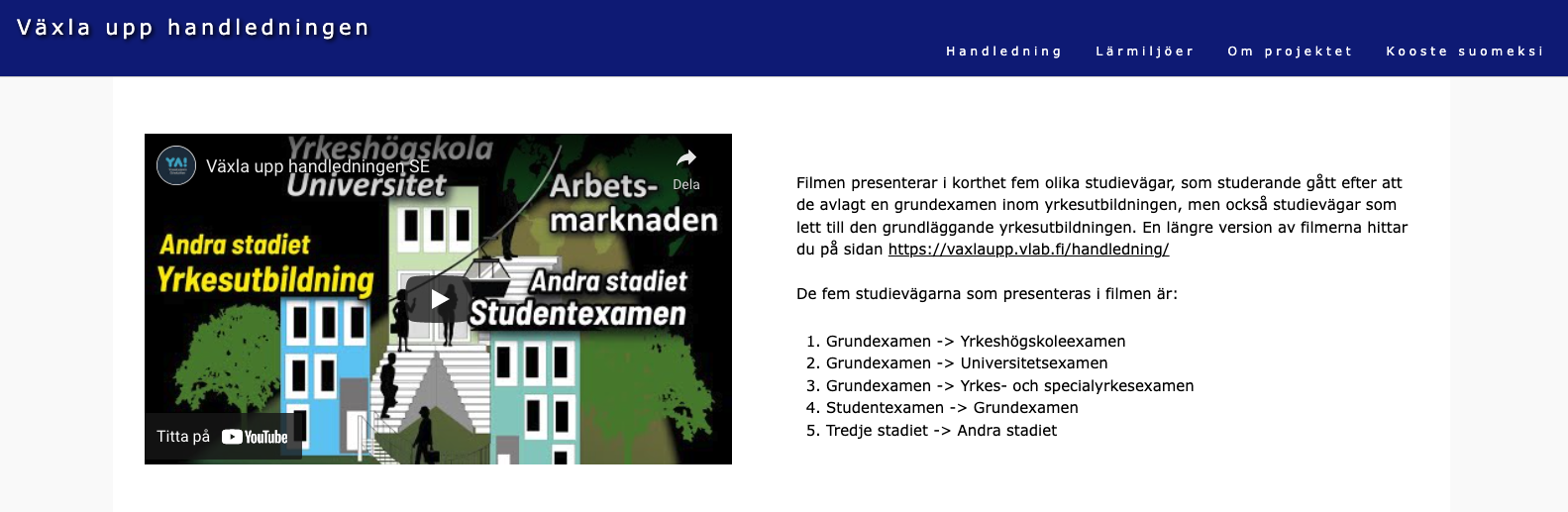